مرحلة الرضاعة والطفولة الاولى من شهر الى 3 سنوات
اعداد الطلبة 
مهدي محسن – رسل شعلان
جزء من متطلبات النمو والتطور الحركي
ا.د منى عبد الستار هاشم
مرحلة الرضاعة والطفولة الاولى من شهر الى 3 سنوات
السنة الأولى (مرحلة الرضاعة):         تنقسم السنة الأولى من حياة الطفل الى مرحلتين او قسمين:       القسم الأول :- من الولادة الى الشهر الثالث.القسم الثاني :- من الشهر الثالث الى عمر سنة.
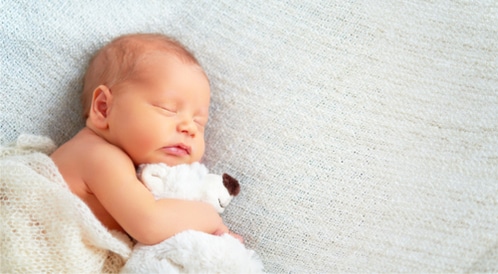 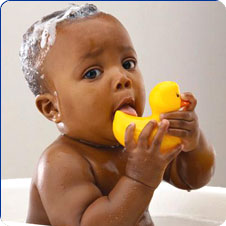 النمو البدني
1- نمو الطول : يصل طول الجنين في المتوسط حوالي (50 سم) ويستمر النمو في الطول حتى يصل الى حوالي (75 سم) في العام الأول وفي العام الثاني يصل الطفل الى ضعف طوله لحظة ميلاده أي حوالي متر تقريبا.
2- نمو الوزن : يكون وزن الطفل عند الميلاد حوالي ثلاثة كيلو جرامات الى ثلاثة كيلو جرامات ونصف وغالبا ما يكون وزن الطفل الذكر اكبر من الطفل الانثى بنحو ربع كيلو ويتضاعف وزن الطفل عند بلوغ الشهر الخامس ،وفي السنة الأولى يتضاعف وزنه ثلاث مرات عما كان عليه يوم ميلاده .
مرحلة الرضاعة:
    تتصف هذه المرحلة بتطور جسمي وحركي وحسي سريع , كما يتصف الطفل في هذه المرحلة بقدرات بدنية متواضعة , والتي تمكنه من اداء الوظائف الحيوية الرئيسية:- 
 الرضاعة.
التنفس.
الاخراج . 
  والتي تتمثل في غالبها منعكسات حركية ولا يحدث اي تطور يذكر في نمو القدرات البدنية  الا في حدود الشهر الثالث من الميلاد.
هنا تكون كفاءة الجهازين العضلي والعظمي تكون قليلة ولكن تمكنه من اداء واجباته الحياتية في حدود متطلباته الضرورية , فالحركات تكون غير منتظمة ولا يستطيع الطفل في هذه المرحلة :- 
-  من حركة عضلات جسمه الصغيرة.
 - لا يستطيع رفع رأسه.
- لا يستطيع التقلب تحت جنبيه أو على بطنه أو على ظهره.
- لا يستطيع السيطرة على حركات العين.
بعض الخصائص الفسيولوجية للطفل حديث الولادة:
 لكي يستطيع الوليد ان يتوافق مع البيئة الجديدة
نجده ينمو بمعدل سريع جدا
تنفسه ضعف تنفس الراشد
يدق قلبه 120 نبضة في الدقيقة (الراشد 70-80)
يخرج البول 18 مرة يوميا
حركة الأمعاء لديه سبعة اضعاف حركتها عند الراشدين
ينام 14-18 ساعة كل 24 ساعة لكي يعد نفسه ويدخر طاقته لاستمرار بذل هذا الجهد لهذا كله يكون معدل نموه الجسمي في السنة الأولى كبيرا جدا
السمع:
عند الولادة يكون جهاز السمع تام النمو. اما عن أعصاب السمع فأنها تبدا في الاكتمال في الشهر السادس من الحمل بعد اكتمال تكوين الاذن بأجزائها وعندئذ يستطيع الجنين ان يستجيب انعكاسيا لمجرد سمع الأصوات
مع ذلك فالطفل عند الولادة يتأخر في السمع قليلا، وربما كان ذلك راجعا الى امتلاء الاذن الوسطى ببعض السوائل.
الأبصار:
     يستطيع طفل عمره ساعتان اثنتان ان يتتبع ضوءا متحركا. فهو حساس جدا للضوء، ويغلق عينيه امام الضوء المبهر . 
على ان ذلك المولود لا يستطيع ان يركز بصره على أي شيء مرئي اذا كان ذلك الشئ  يبعد عنه بأكثر من ثماني بوصات تقريبا(20.32) سنتمترا ولا حتى اذا كان اقرب من ذلك. 
وهو بذلك اشبه  بالشخص الكبير ضعيف البصر عندما ينظر الى الأشياء. فأذا تحرك شيء على هذه المسافة تقريبا من بصر مولود عمره خمسة أيام ( بصرف النظر عما اذا كان ضوءاً  اوغيره) فاننا نجد بامكانه ان يتتبع هذا الشئ المتحرك. 
فهو لا يستطيع ان يركز على المرئيات المتحركة بعينيه معا. ويفعل ذلك فقط اذا كان الشي المرئي ثابتا امام عينيه. لان التآزر العضلي بين العينين لا يكون قد اكتمل بعد عند الميلاد
وفي عام 1983 تبين بواسطة التخطيط الصوتي ان الجنين يفتح عينيه داخل السائل الرحمي ابتداء من الأسبوع السادس من الحياة داخل الرحم كما ان تعرض بطن الام لضوء قوي ومتقطع  يحدث عند الجنين تسارعا في ضربات القلب واختلاج اطرافه
1
السلوك العشوائي (التلقائي)
سلوك الطفل حديث الولادة
2
الاستجابات المتخصصة
3
الأفعال المنعكسة
1- السلوك العشوائي:
هو ما يصدر من الوليد من حركات سواء من الجسم كله او من بعض أعضائه، بشكل تلقائي دون وجود مثير محدد واضح يعتبر مسؤولا عن هذه الحركات.
2- الاستجابات المتخصصة:
وهي الاستجابات الأولية (أي التي تصدر من الطفل دون تعلم) تؤدي وظيفة خاصة في حياة الكائن الحي الإنساني، وتساعده على المحافظة على حياته. مثل  الرضاعة 
والبكاء
الأفعال المنعكسة 
هي تحرك عضلات الوليد بطريقة آلية وبنمط "لا ارادي" يسمى " الفعل المنعكس". كما يلاحظ ذلك عندما يرفض الوليد طعاما مرا، وهناك بعض الانعكاسات ذات الصفة الوقائية كرمش العين، والكحة والشرقة لطرد الطعام من القصبة الهوائية .
انعكاس مورو Moro and startle Reflexes:
3- الافعال المنعكسة
انعكاس حركة المص Search and Sucking Reflexes:
انعكاس المسك  :Palmer Grasping Reflexes
انعكاس مورو Moro and startle Reflexes
يوضع الطفل بوضع الاستلقاء على الظهر ويقوم الطبيب بمحاولة ترك الرأس للسقوط الى الخلف لفترة قليلة بحيث يشعر المولود بعدم الأمان، ولذلك سيكون الانعكاس على شكل شهقة او عطس ويصاحبه مد الذراعين بشدة الى الجانب وفتح الأصابع وكذلك يسري ذلك على الرجلين. واذا لم يكن هناك مثل هذا الانعكاس فان هناك نقص في الجهاز العصبي. ان هذا الانعكاس يبقى من الولادة الى الشهر الثالث، وعادة ما يستخدم هذا الاختبار خلال الأسبوعين الأوليين وتدريجيا يضعف هذا الانعكاس وتظهر بدله حركة ارادية.
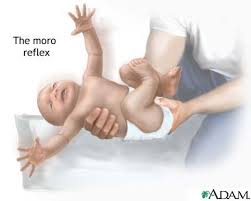 2) انعكاس حركة المص Search and Sucking Reflexes:
    ان مس وجنة الطفل تولد انعكاسا من عضلات الرقبة ويتحول الفم باتجاه منطقة المس ويحاول مص هذا المصدر، ان هذا الانعكاس هو لغرض الحصول على الحليب او الغذاء. ان أي مس للمنطقة اعلى واسفل شفتي الطفل تولد حركة المص عنده كانعكاس وان حركة المص تختفي تدريجيا بعد الشهر الثالث
3) انعكاس المسك  :Palmer Grasping Reflexes
   خلال الشهرين الأوليين تكون القبضتان مغلقتان بشدة وعند وضع أصابع الطبيب في راحة يد الطفل يقوم بالقبض بشدة وبدون استخدام الابهام. وعادة تكون قوة القبض قوية كافية لان يتعلق الطفل منها، وخلال حركات المص فان قوة القبضة تزداد، وتبقى هذه الحركة قوية لحين الشهر الرابع وان ضعف هذا الانعكاس يعني تأخر التطور الحركي
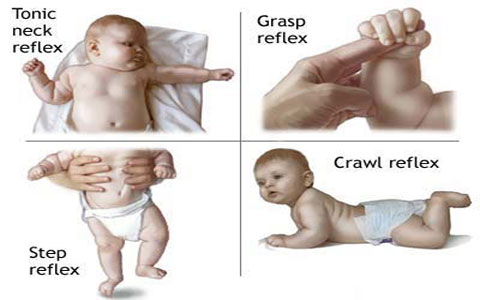 نمو مهارات الطفل الحركية لكل شهر
1 شهر
رفع رأسه بحيث تبعد ذقنه عن سطح الفراش من وضع الانبطاح.
2 شهر
يستطيع رفع صدره عن مستوى سطح الفراش من وضع الانبطاح .
4 شهر
يستطيع الطفل ان يحتفظ برأسه منتصبا اذا حمله شخص ويحاول ان يرفع جسمه فيتمكن من رفع رأسه وكتفيه
6 شهور
قد يجلس لفترة بدون سند 
يتمكن الطفل من التقلب من ظهره الى بطنه وبالعكس (نصف دورة)على المحور الرأسي .
يتمكن الطفل من توظيف (القبض)في امساك الأشياء ورميها وبعثرتها او تحطيمها.
9 شهور
يجلس وحده - يقف بمعاونة الاخرين .
يقف الطفل مستندا على الأثاث  - يمشي اذا قدمت له معاونة
يقيم ظهره الى اعلى حتى يصل الى وضع الوقوف.
12 شهراً
من سنة إلى ثلاث سنوات  :
      مرحلة الطفولة المبكرة من سنة إلى ثلاث سنوات يستطيع فيها الطفل تعلم الاشكال المتعددة من المهارات الأساسية كالمشي والصعود والدفع والزحف والتعلق والتسلق والتسلق والمرجحة ، وهي مرحلة تسمى المرحلة الانتقالية المتطورة وهي المرحلة التي تبدأ من مرحلة انتصاب القامة إلى المرحلة الانتقالية التي يعبر عنها الطفل بالمشي وتنقسم الى فترتين:
الفترة الأولى / وهي الفترة التي يتعلم فيها الطفل الحركة الانتقالية ( المشي). 
الفترة الثانية / وهي الفترة التي يكون في تعلم المهارات الاساسية المتعددة مع ربطها بشكل يخدم الحركة
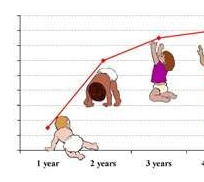 1
خصائص ( الفترة الاولى)
الشهرين الثالث عشر والرابع عشر:
   في بداية السنة الثانية من عمر الطفل يستطيع النهوض والجلوس والنهوض للوقوف هذه بالإضافة الى اخذ بعض الخطوات للأمام وبنجاح مع الاخذ بعين الاعتبار الفروق الفردية بين الاطفال عامة وبين البنات والاولاد خاصة.
الشهرين الخامس عشر والسادس عشر :
   هنا يتطور جهاز الطفل الحركي حيث نمو مطرد في العضلات والعظام التي يمكننا من خلاله الانتقال من الجلوس الى الوقوف الى المشي بسهوله وبشكل افضل من المرحلة السابقة وهذه بالإضافة الى امكانية الصعود الدرج بمساعدة وامكانية الاعتماد على النفس في الشهر السادس عشر.
الشهرين السابع عشر والثامن عشر :
   في هذه المرحلة يتحسن شكل الاداء الحركي في كل من الانتقال من الجلوس الى الوقوف الى المشي وذلك حتى نهاية الشهر الثامن عشر مع مقدرة الطفل على العدو بالإضافة الى المقدرة على رمي الاشياء في نهاية هذه المرحلة تتم بداية نمو التوافق العضلي العصبي.
1
التعلق : وأول هذه العملية هو الشد العضلي الكبير الذي يتملكه الطفل في بداية السنة وهو الشد على الأصابع التي يمسكها وان مسك هذا الأصبع يعلمه على التعلق وسحب جسمه الى الأعلى
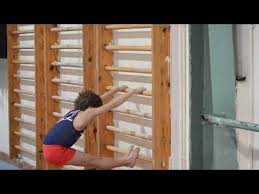 حركات ومهارات الفترة الاولى
الرمي:
تتميز هذه الفترة في فن استيعاب المعلومات وهضمها ويتم التوافق التام لبعض المهارات الأساسية ولكن تكون خامة وصفتها المميزة التجربة والتحسس في الحركات مع ان القابلية الحركية غير متزنة مع التوافق.
2
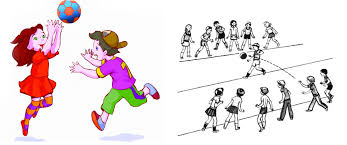 خصائص ( الفترة الثانية)
تتصف هذه الفترة بالمهارات الاساسية العديدة مع اتقان التآلف الدقيق للمهارات السابقة التي تعلمها من المسك وتعلق ومشي ونزول وصعود واكتشاف المحيط والركض بشكل خام .
ينمو الاطفال في هذه المرحلة مثل باقي الاطفال من سنهم فيتعلم الاطفال ( استعمال اليدين ، والمشي المتزن وتكوين بعض الجمل اللغوية)  تشهد السنوات الاولى من حياة الطفل اسرع فترة نمو وخاصة في المجالين المعرفي والعقلي.
مهارات وحركات الفترة الثانية:-
التوازن :- 
يتعلم الطفل التوازن في هذه الفترة لانه يستطيع بهذه الفترة السيطرة على التوازن بشكل ارادي وخاصة مفصل الحوض والركبتين والاكتاف.
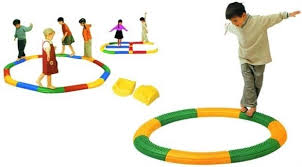 الدفع والسحب:-
   يستطيع الطفل دفع وسحب الاشياء  وهي نتيجة لتعلمه المسك والسيطرة على مفاصل الجسم الكبيرة فتراه يسحب الأشياء امامه او يدفعها  برجليه .
خصائص ( الفترة الثانية)
تتصف هذه الفترة بالمهارات الاساسية العديدة مع اتقان التآلف الدقيق للمهارات السابقة التي تعلمها من المسك وتعلق ومشي ونزول وصعود واكتشاف المحيط والركض بشكل خام .
ينمو الاطفال في هذه المرحلة مثل باقي الاطفال من سنهم فيتعلم الاطفال ( استعمال اليدين ، والمشي المتزن وتكوين بعض الجمل اللغوية)  تشهد السنوات الاولى من حياة الطفل اسرع فترة نمو وخاصة في المجالين المعرفي والعقلي.
مهارات وحركات الفترة الثانية:-
التوازن :- 
يتعلم الطفل التوازن في هذه الفترة لانه يستطيع بهذه الفترة السيطرة على التوازن بشكل ارادي وخاصة مفصل الحوض والركبتين والاكتاف.
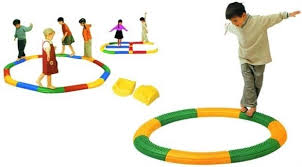 الدفع والسحب:-
   يستطيع الطفل دفع وسحب الاشياء  وهي نتيجة لتعلمه المسك والسيطرة على مفاصل الجسم الكبيرة فتراه يسحب الأشياء امامه او يدفعها  برجليه .
نصائح لهذه الفترة العمرية:
عرضه لاشعة الشمس والهواء النقي وعوده على عادات النظافة .
أعطيه التمارين الخاصة لبناء مقدرته على القوة والمرونة .
اعطي التمارين المتشابهة وكررها ليقدر على أدائها.
لا تتدخل في لعب الاطفال ان لم يكن هناك خطر.
درج معه التمارين وكل حسب مقدرته .